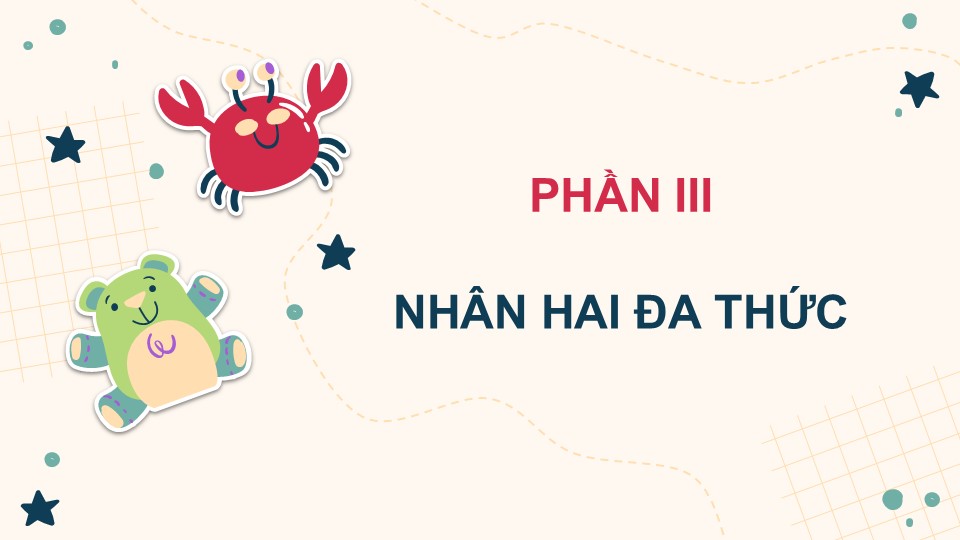 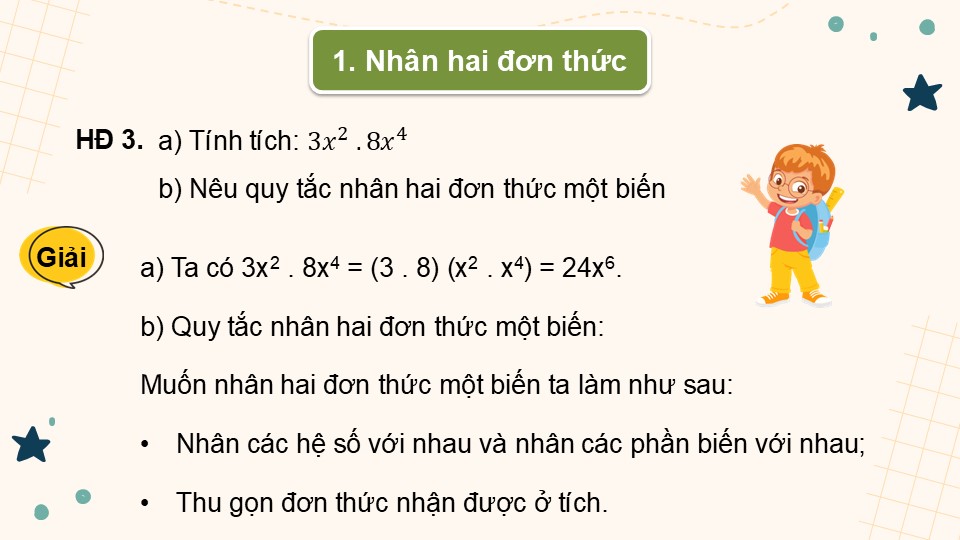 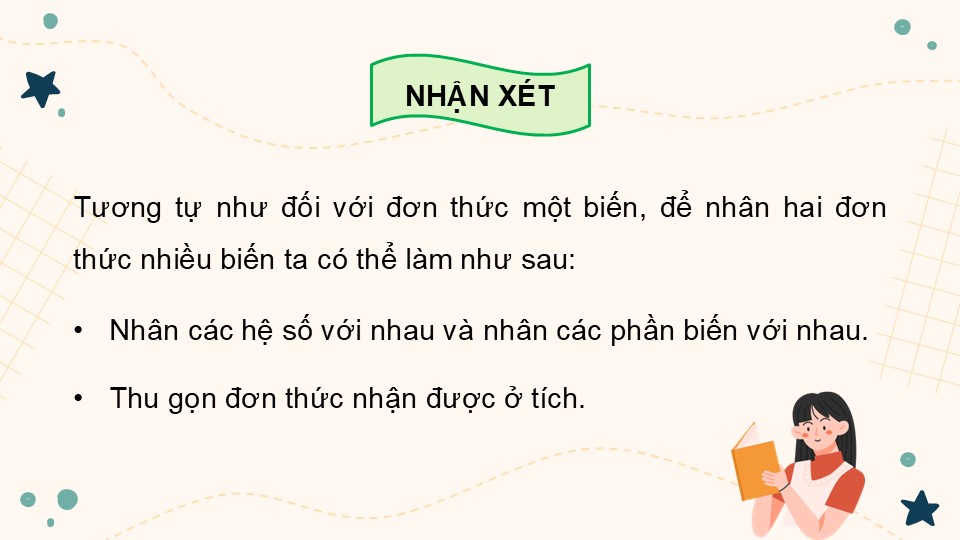 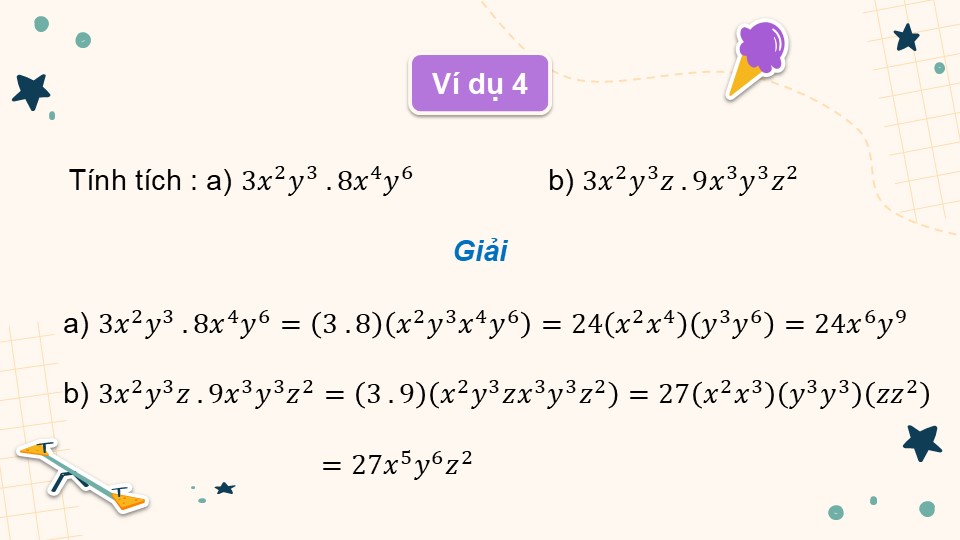 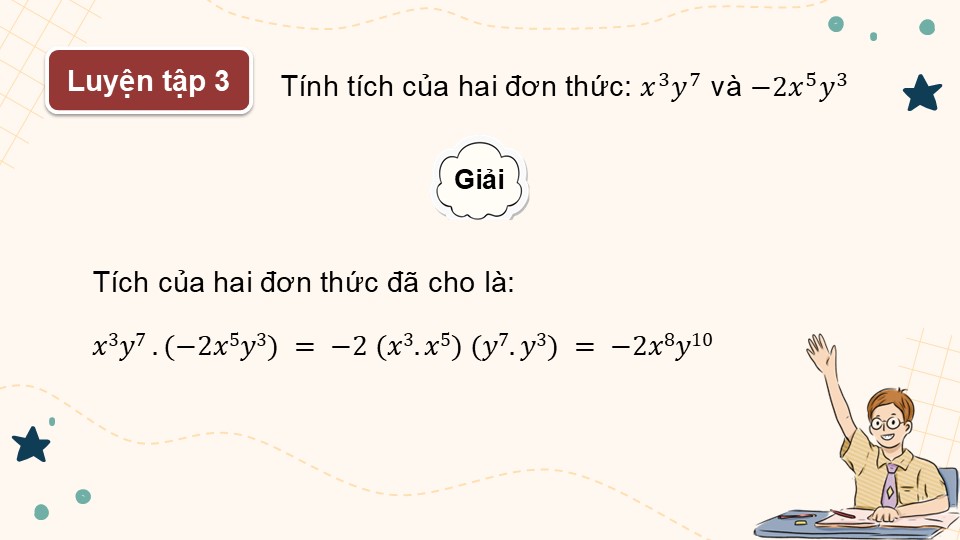 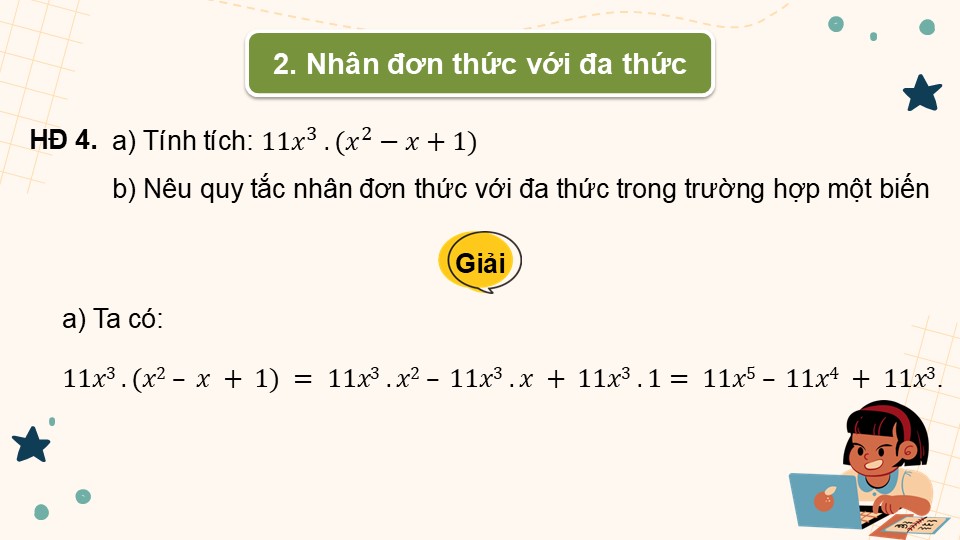 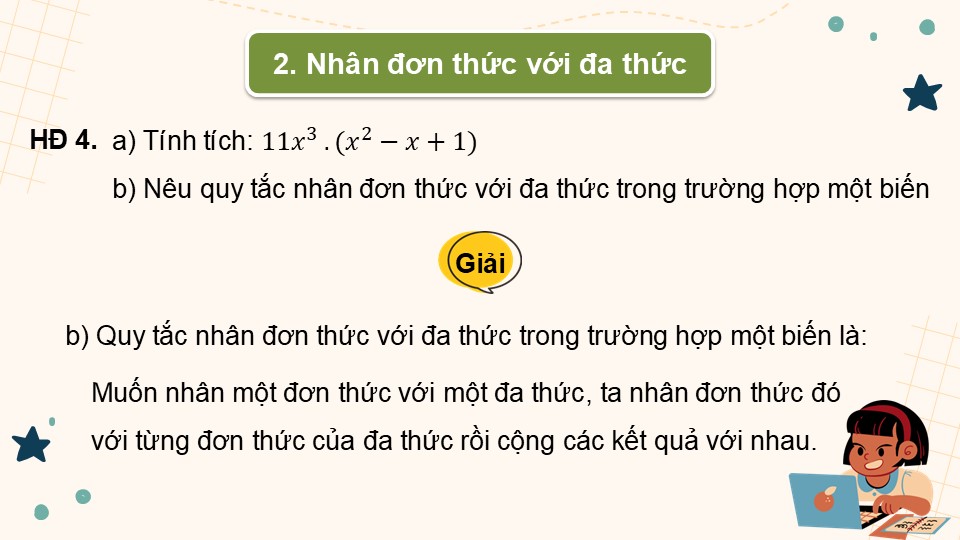 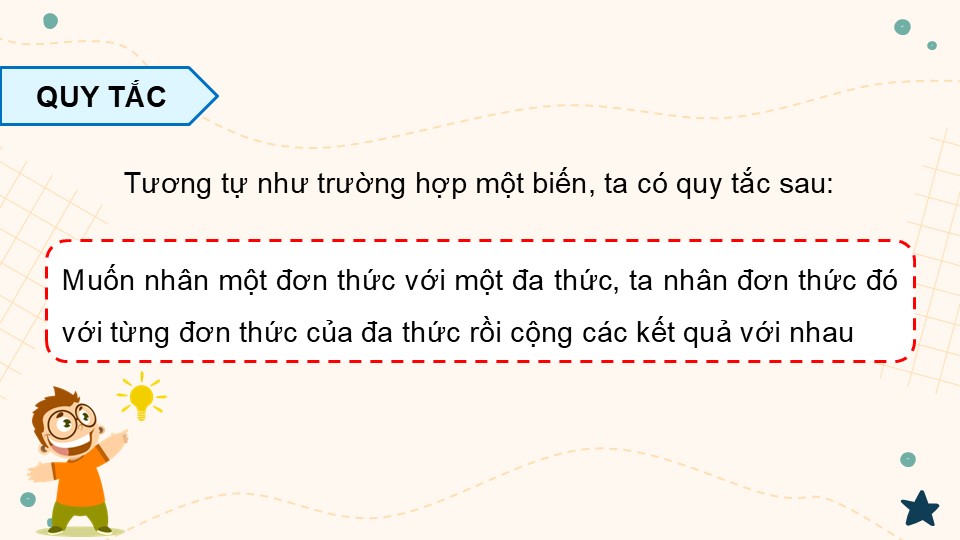 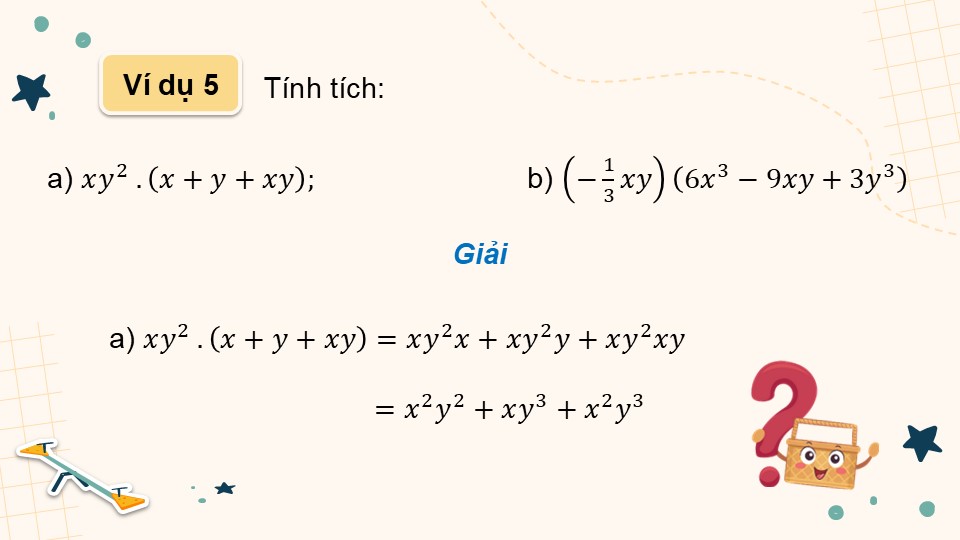 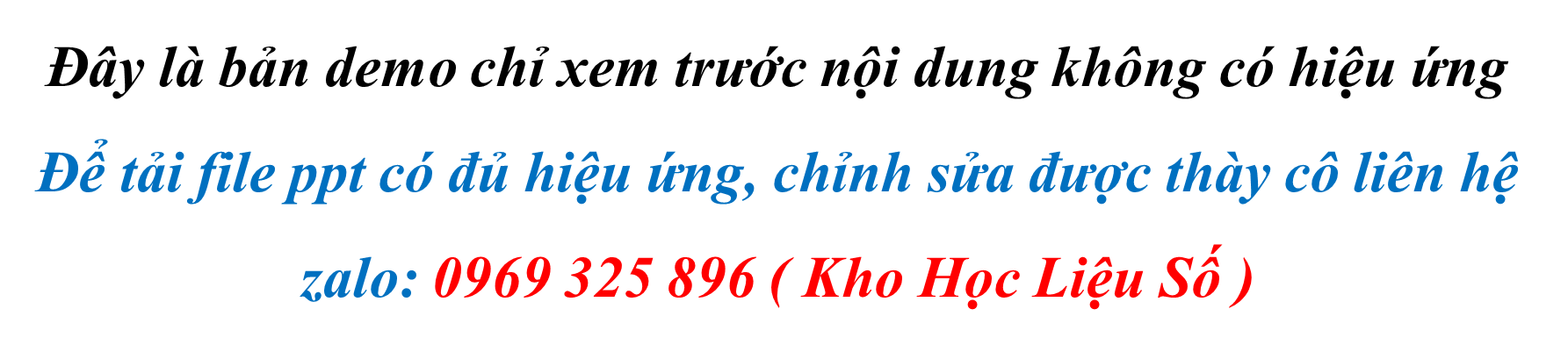 Link xem và tải:
https://tailieugiaovien.edu.vn/subject_lesson/toan-8/
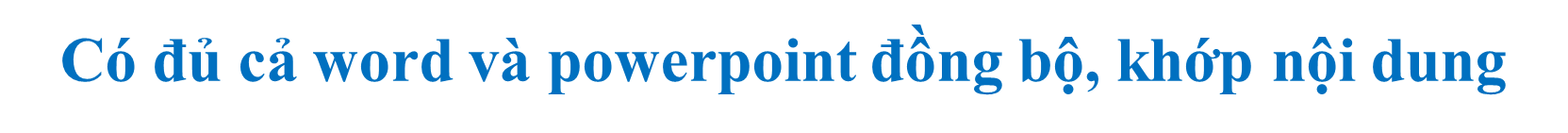 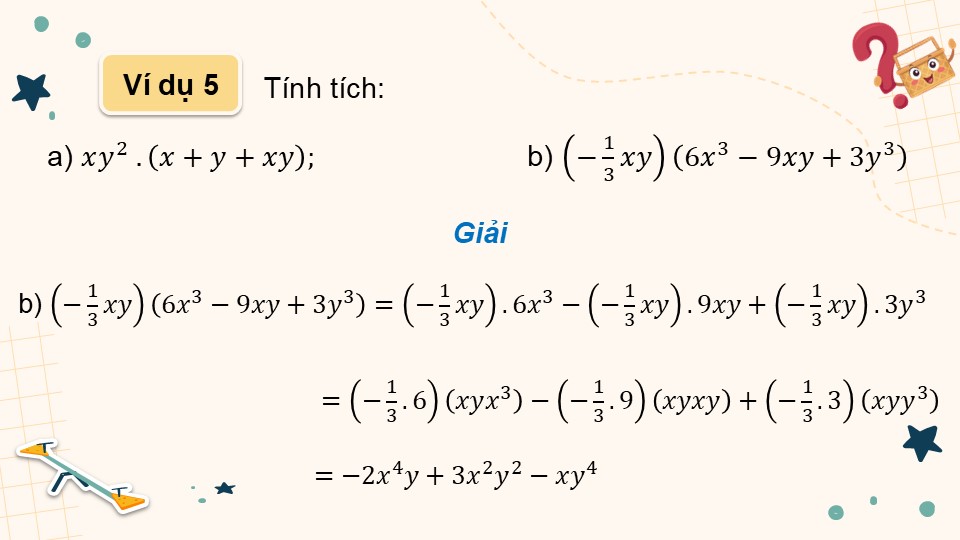 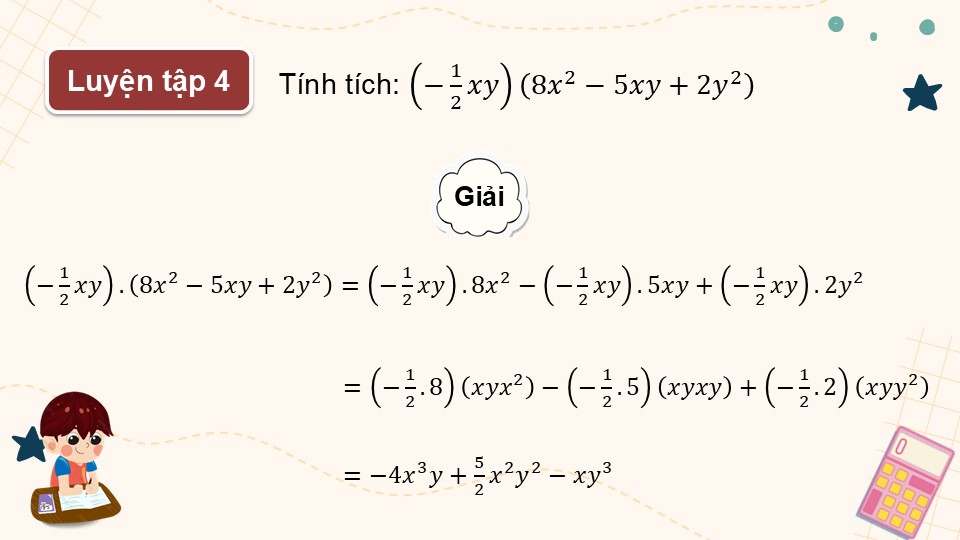 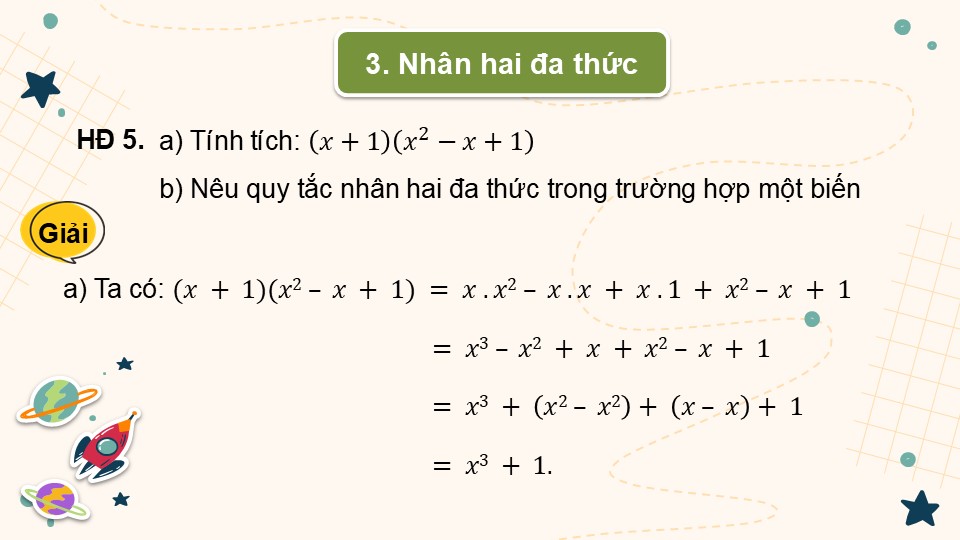 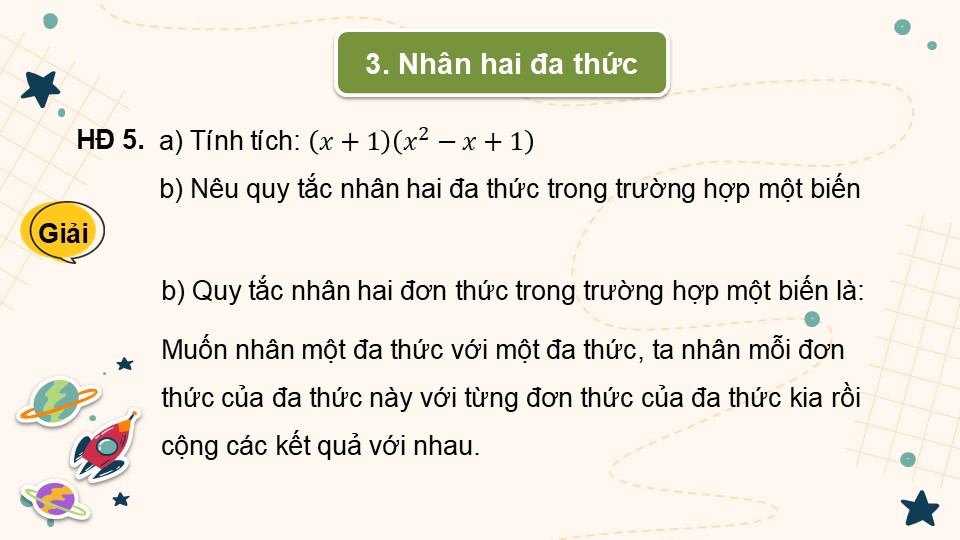 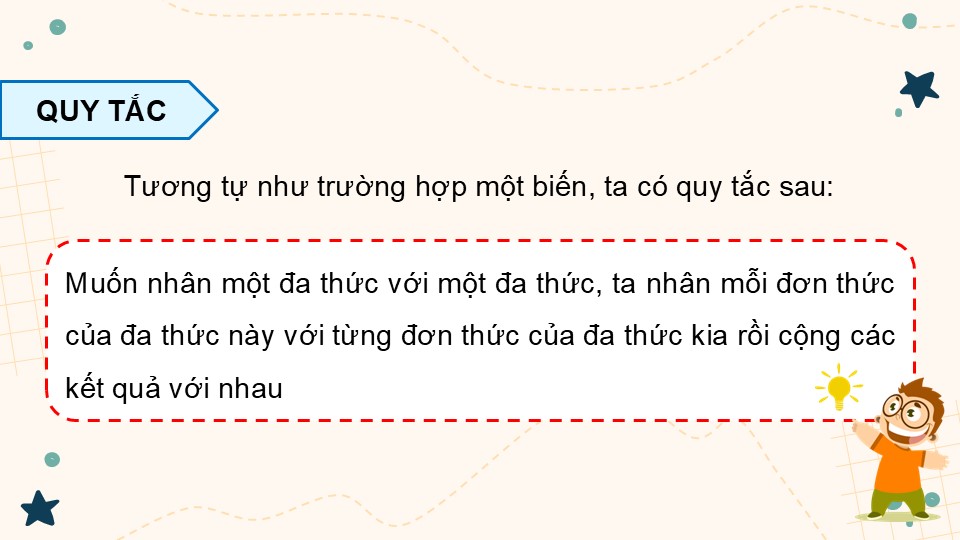 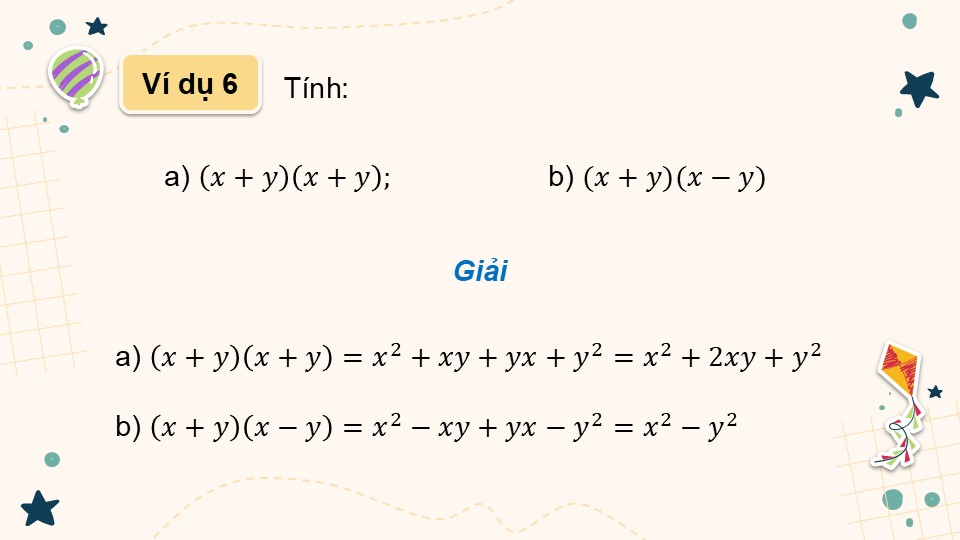 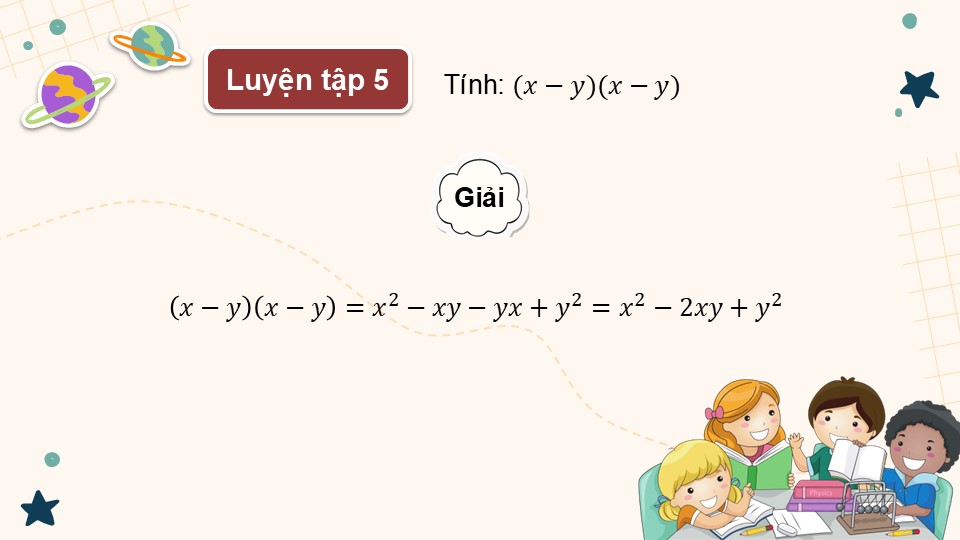 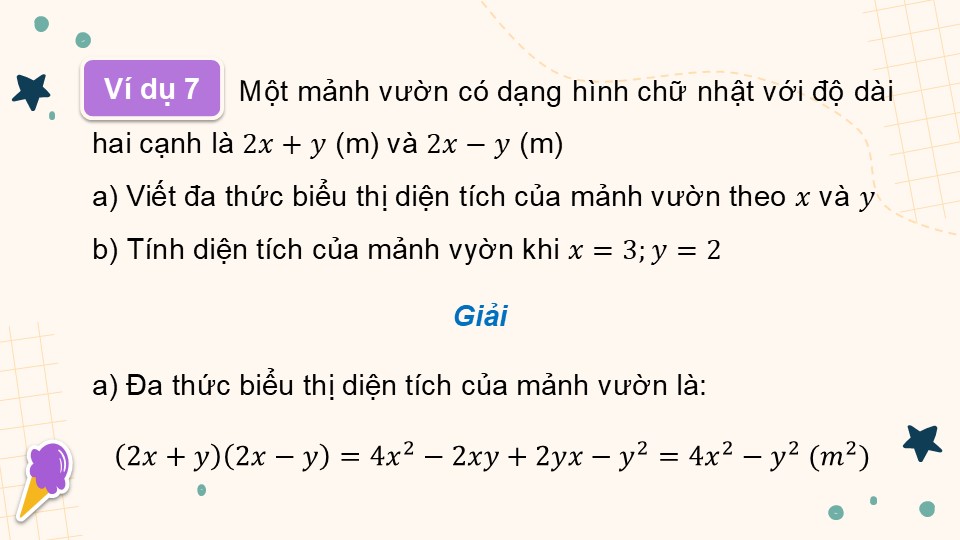 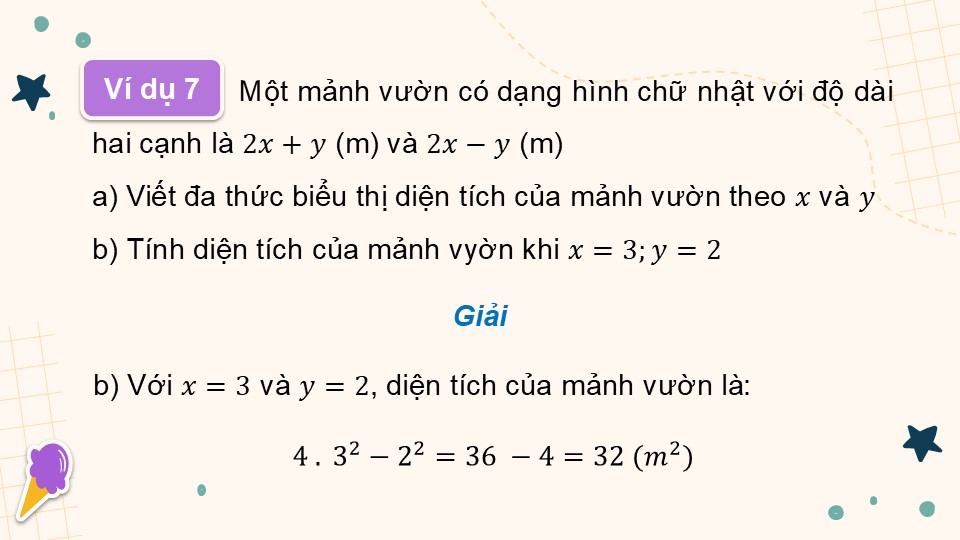 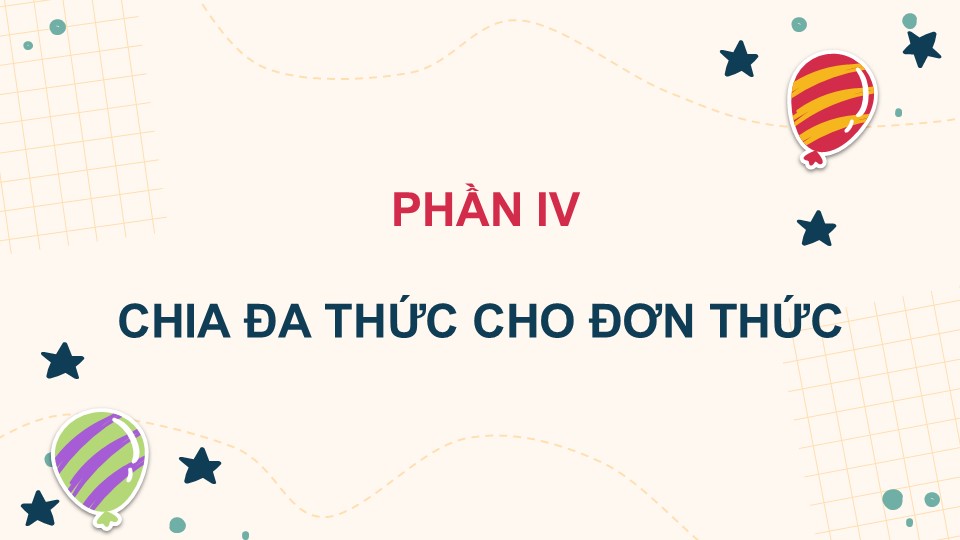 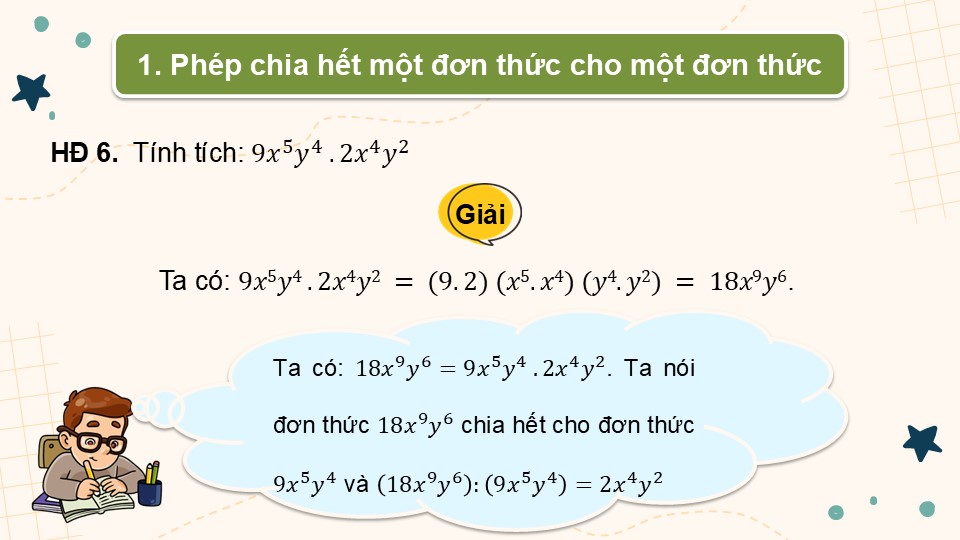 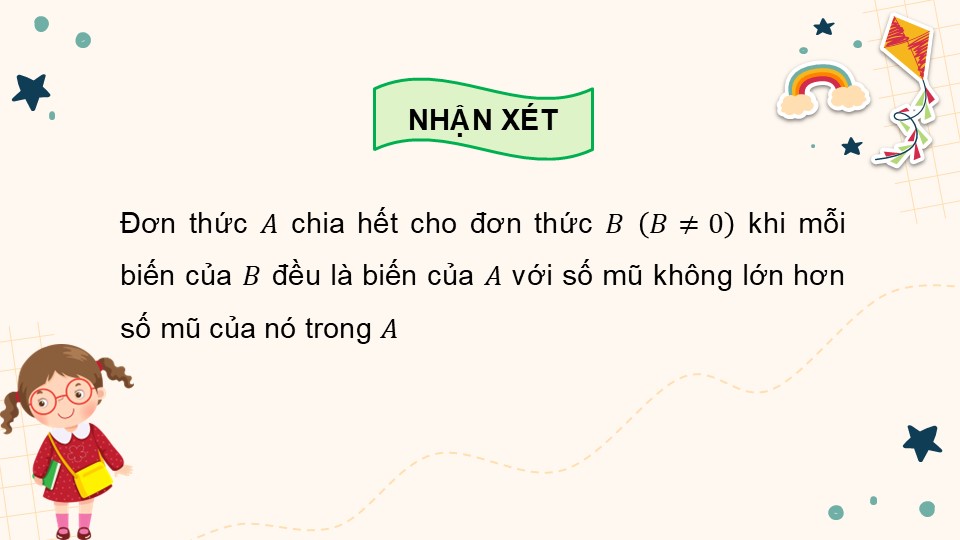 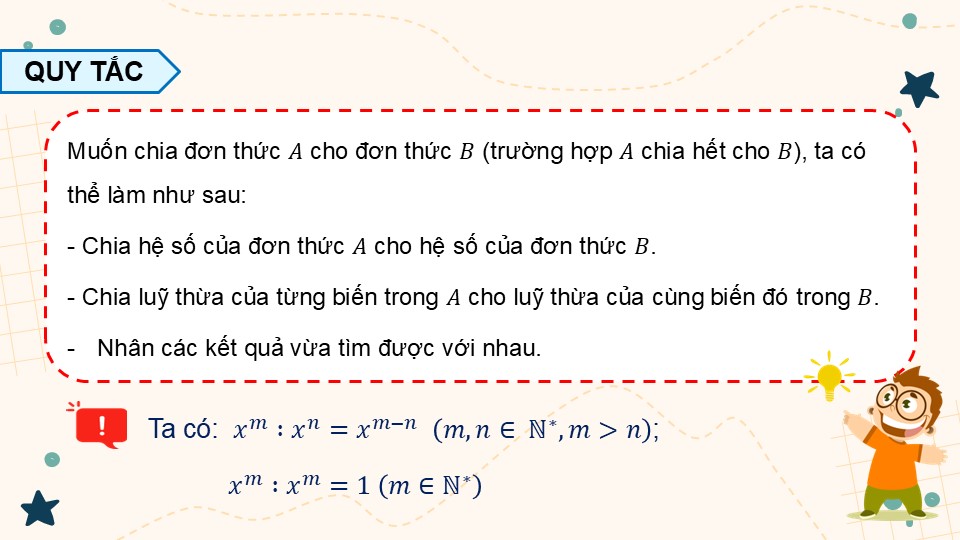 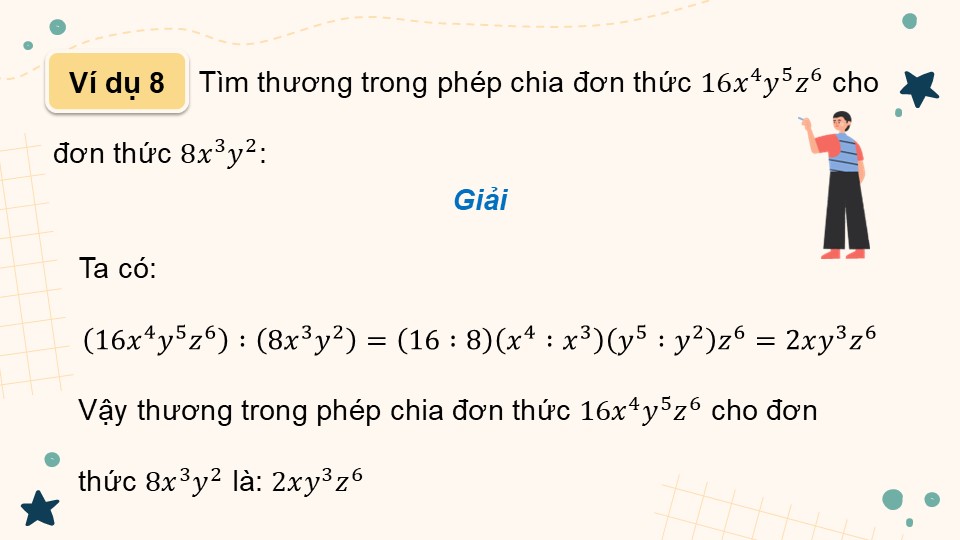 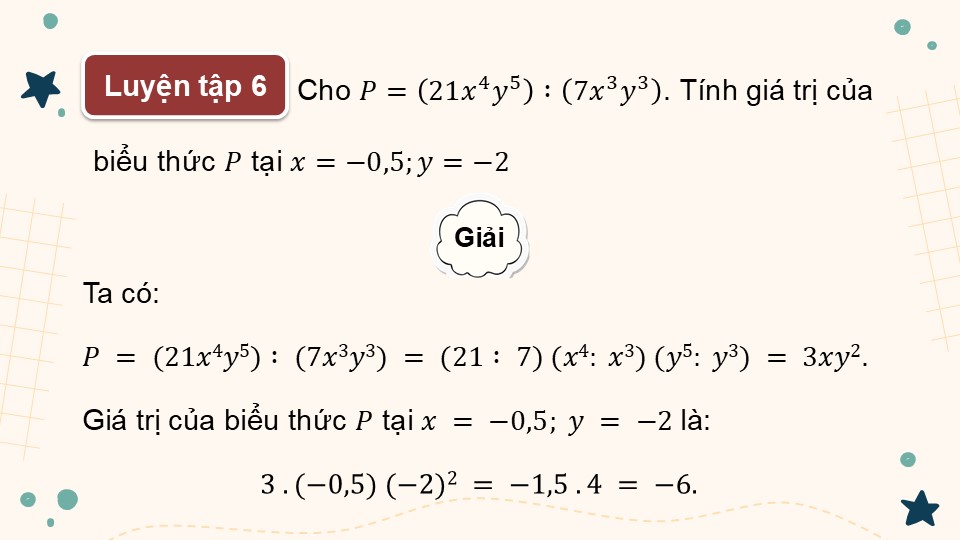 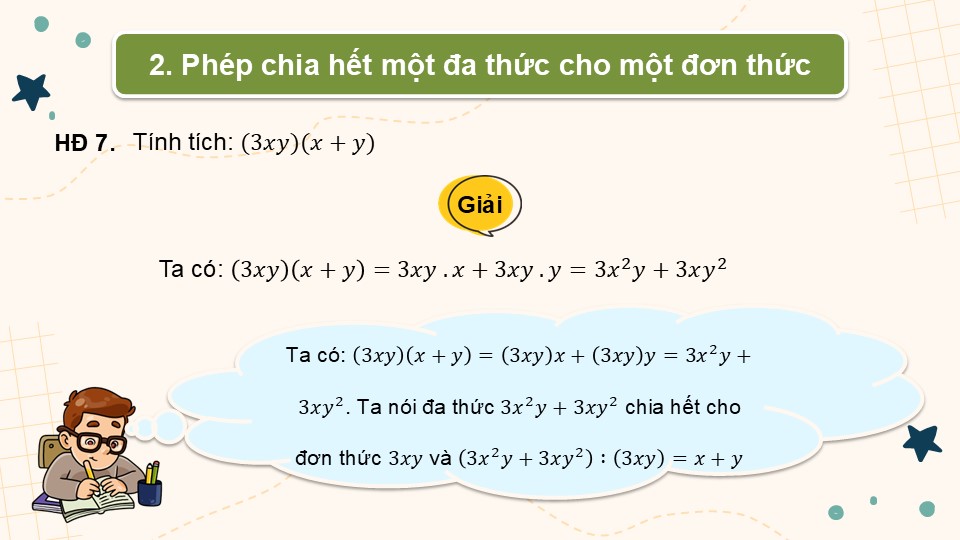 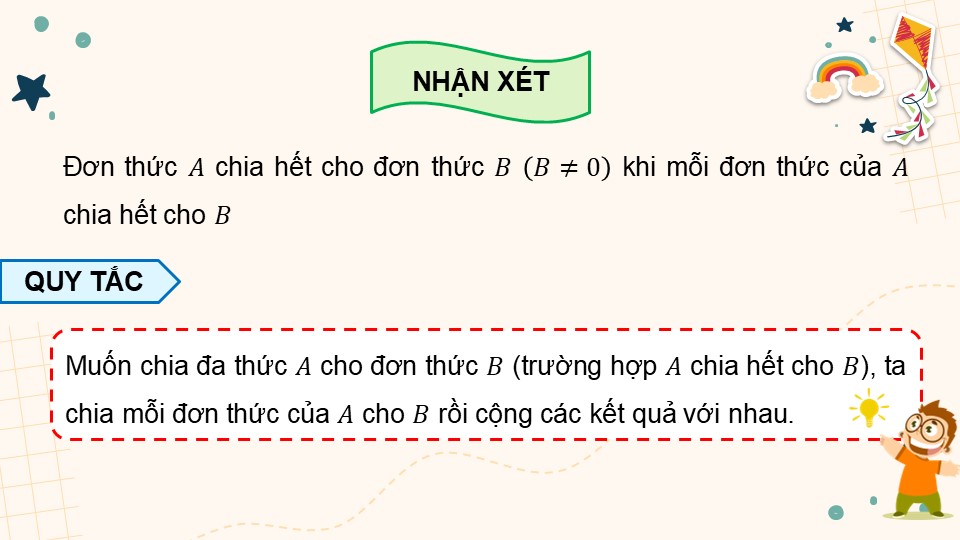 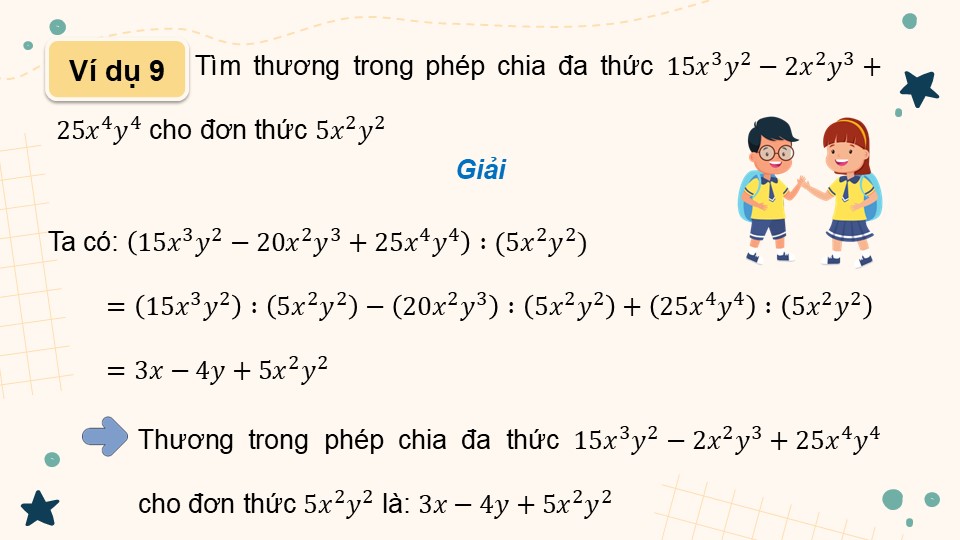 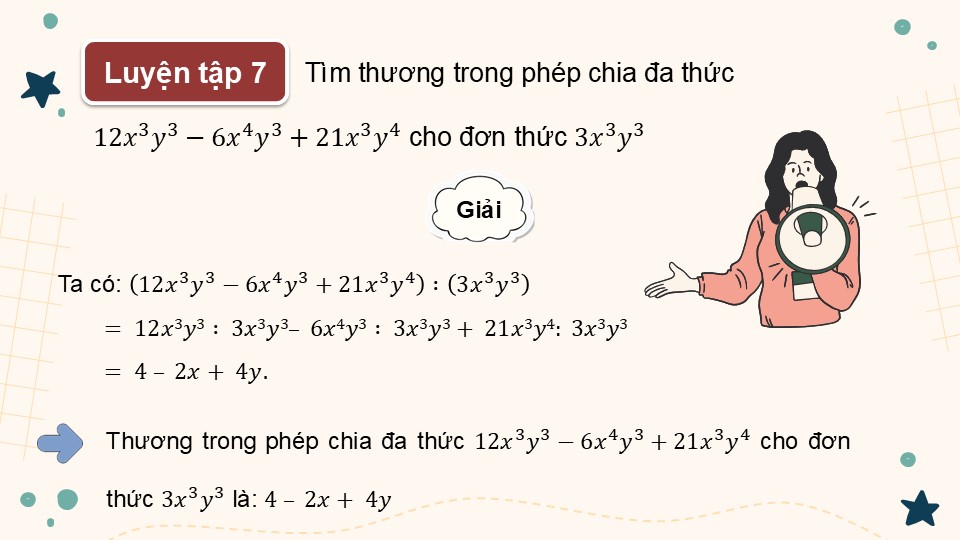 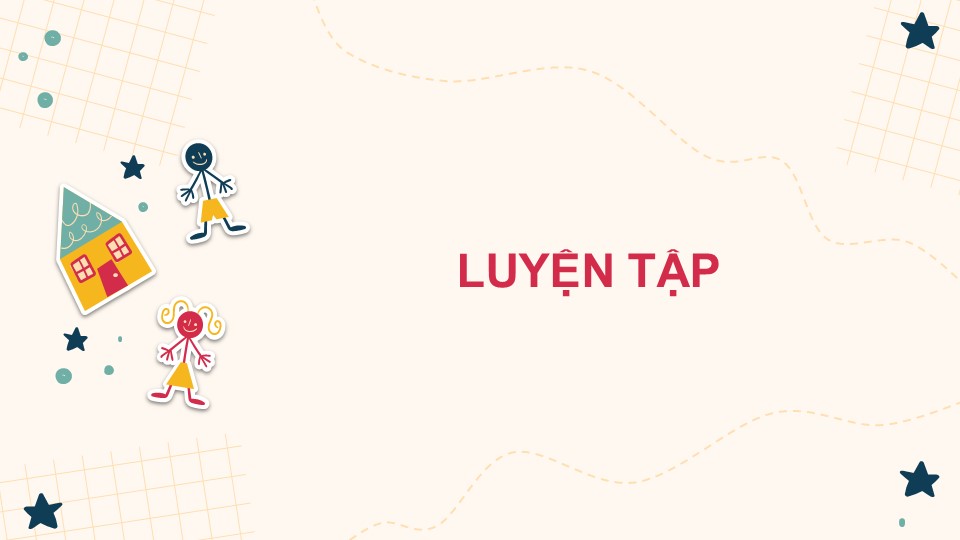 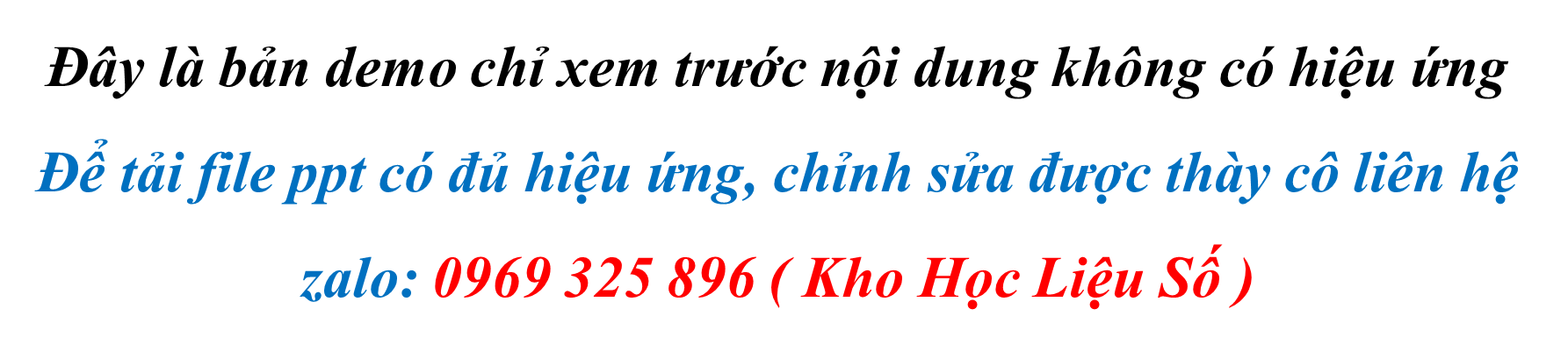 Link xem và tải:
https://tailieugiaovien.edu.vn/subject_lesson/toan-8/
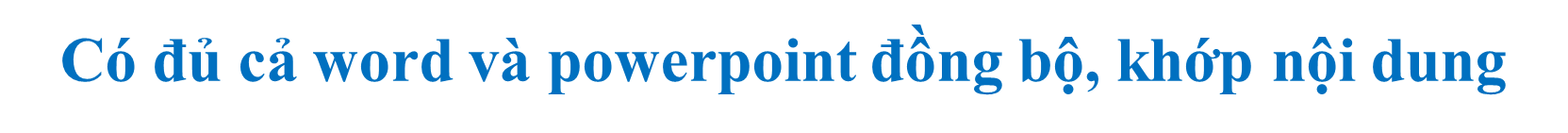 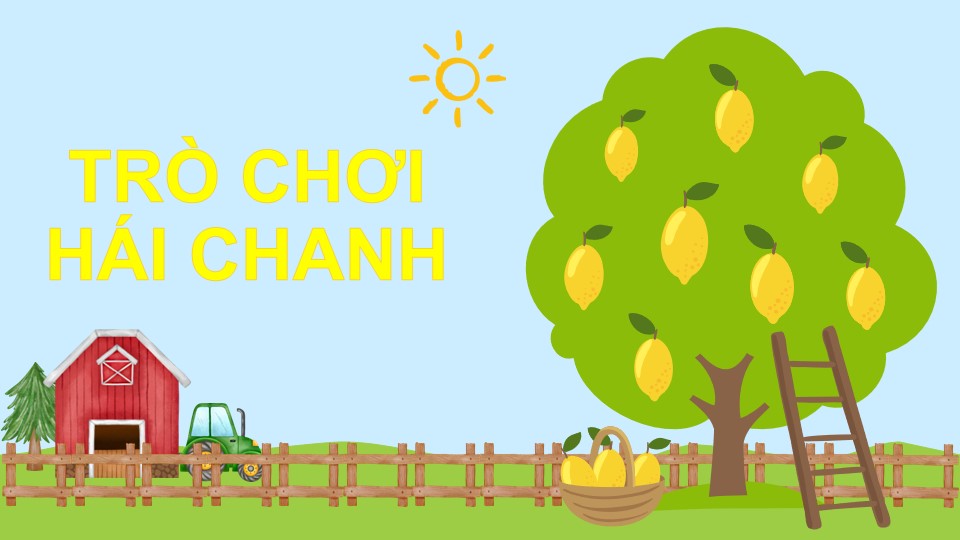 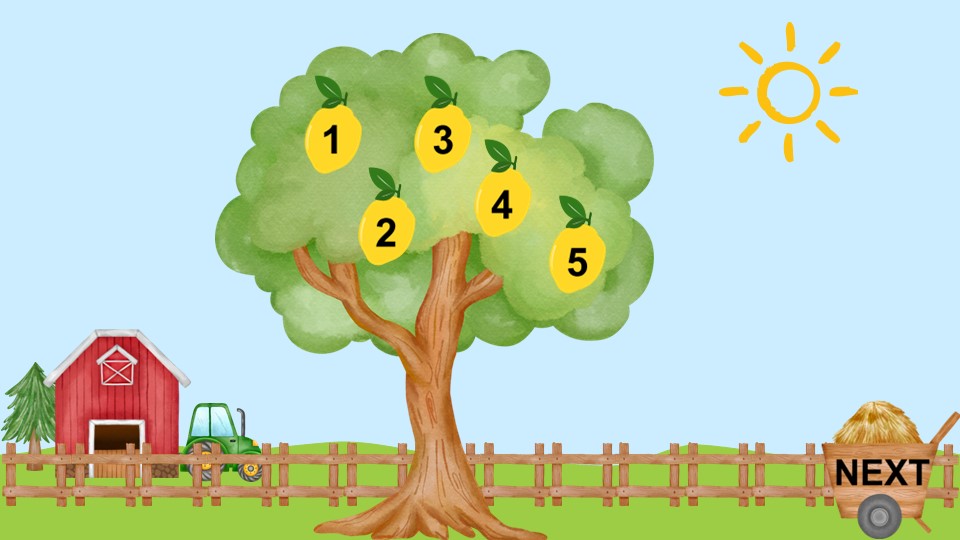 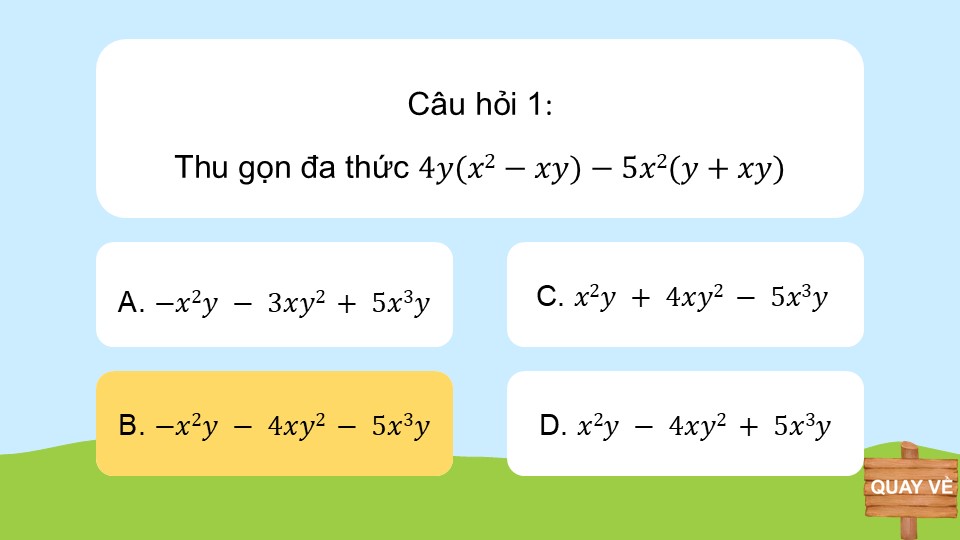 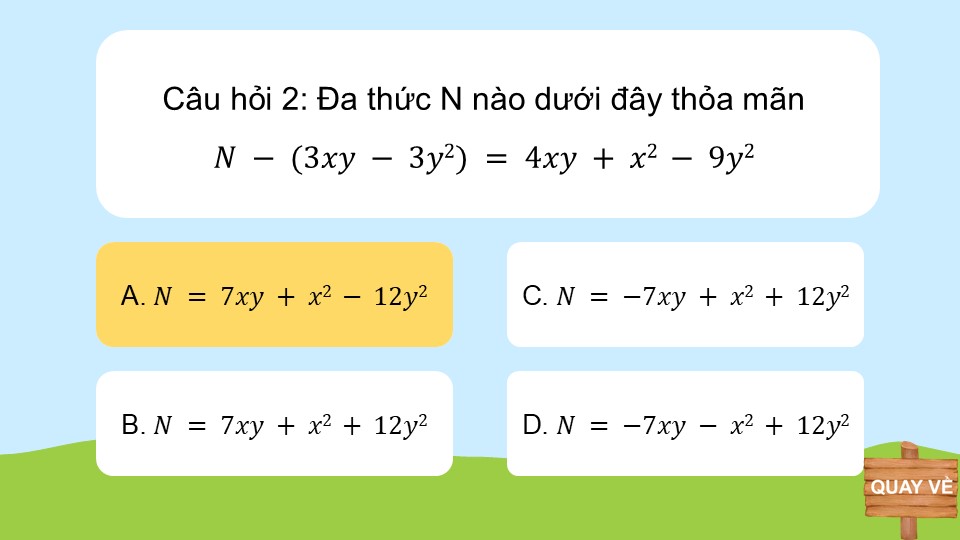 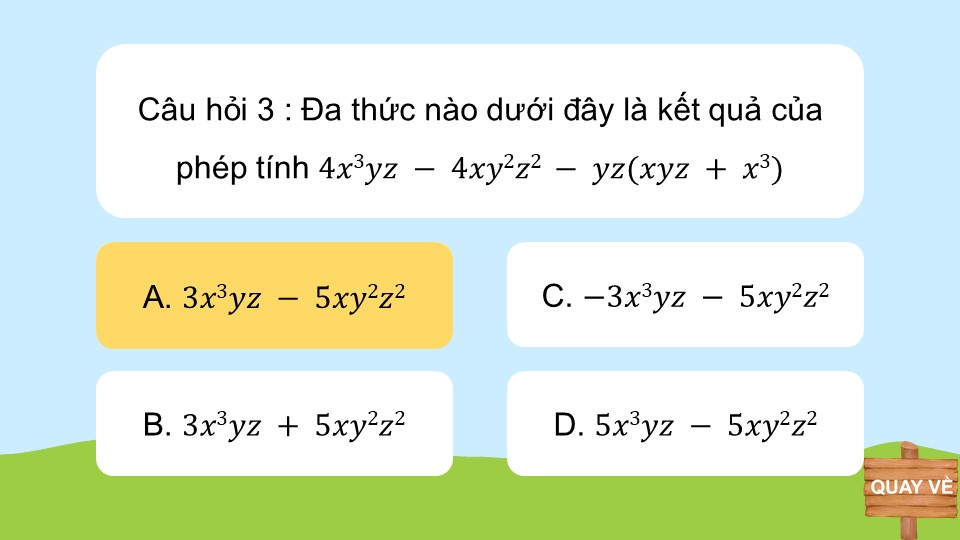 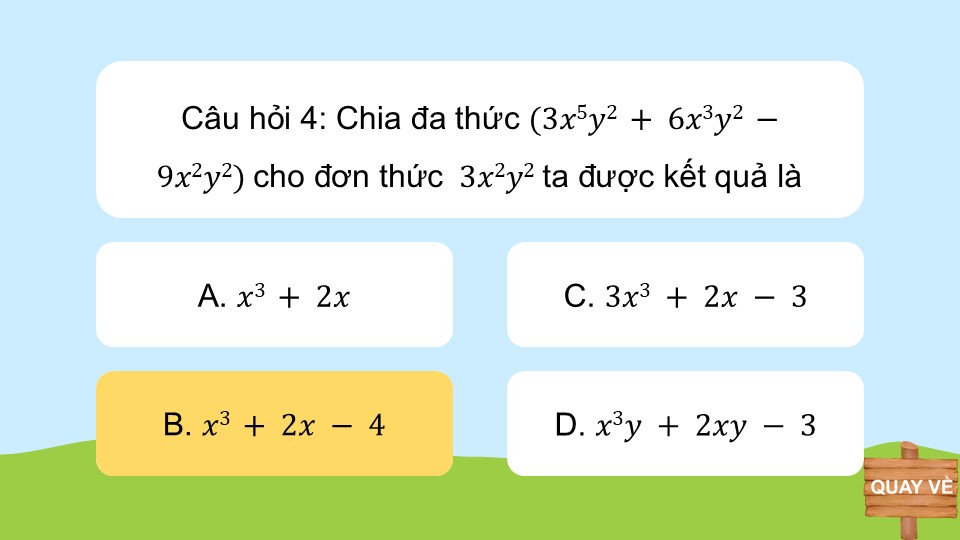 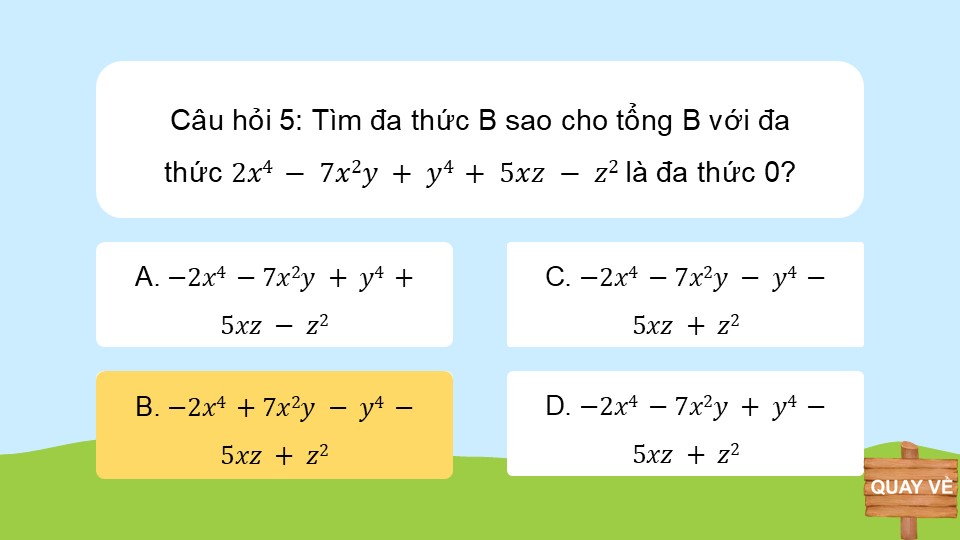 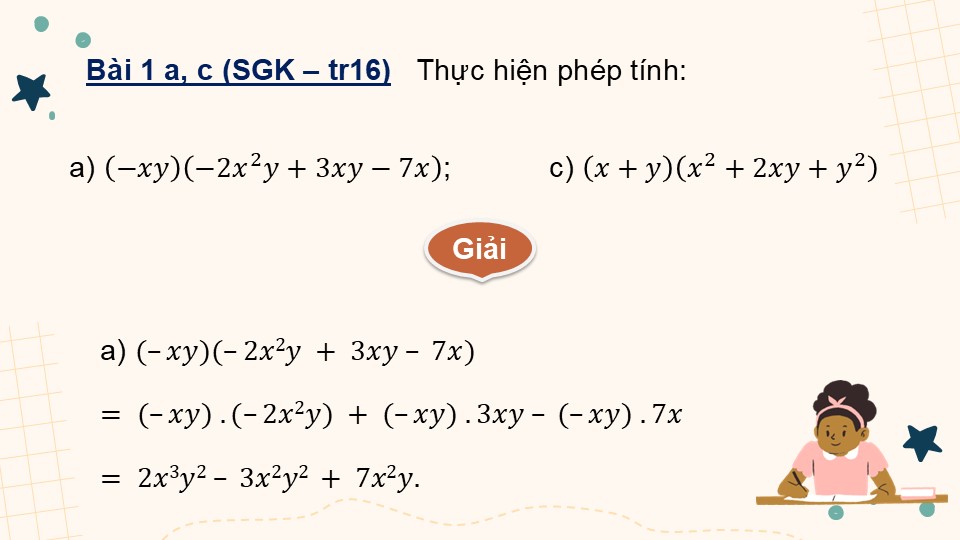 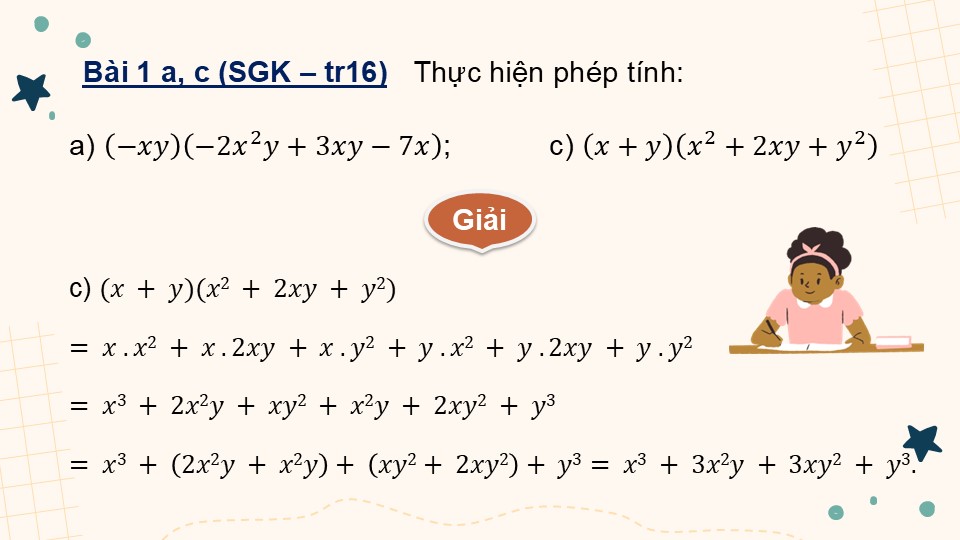 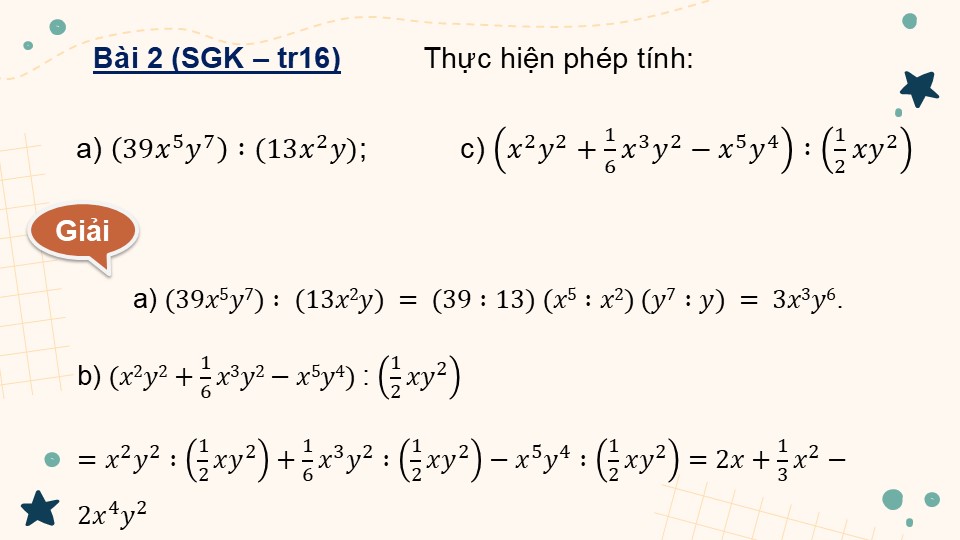 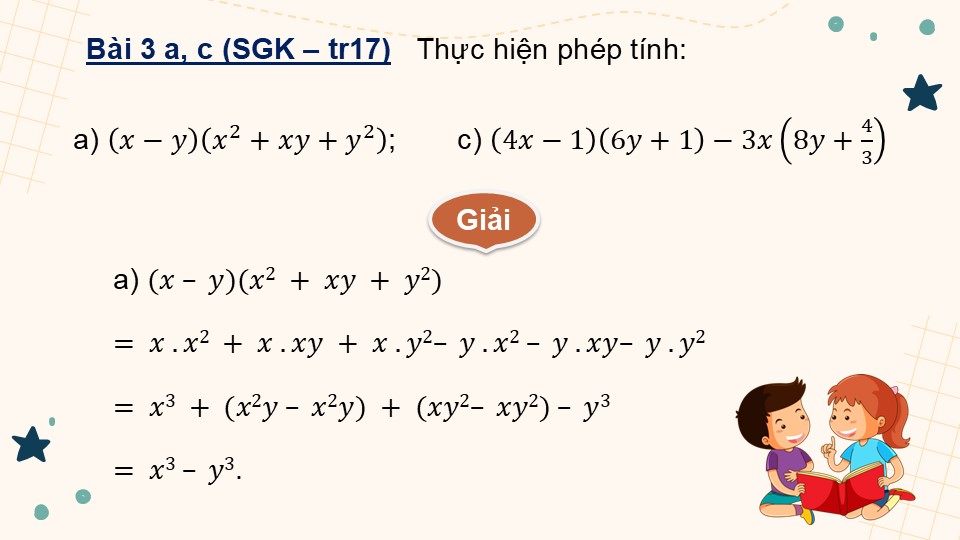